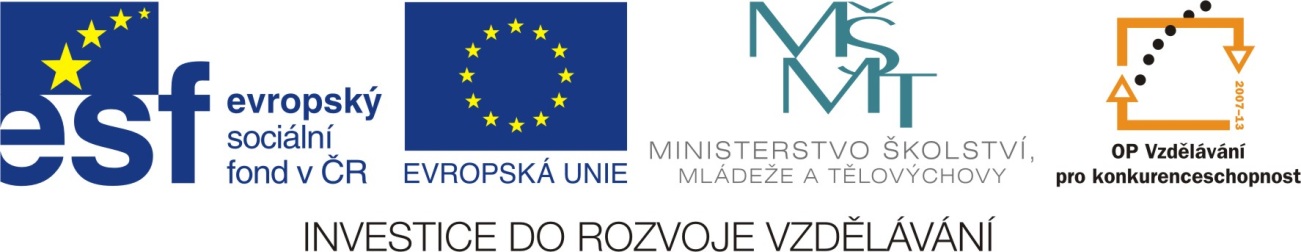 Síla a změny pohybu
Pokud na těleso nepůsobí žádné síly, těleso setrvává v klidu nebo rovnoměrném přímočarém pohybu.
Totéž platí i pro těleso, na které působí síly, jejichž výslednice je nulová.
Když těleso mění svoji rychlost (zrychluje/zpomaluje), nebo jeho trajektorií není přímka, je jisté, že na těleso působí síla.
Zamysleme se, jak síla souvisí se změnami pohybu.
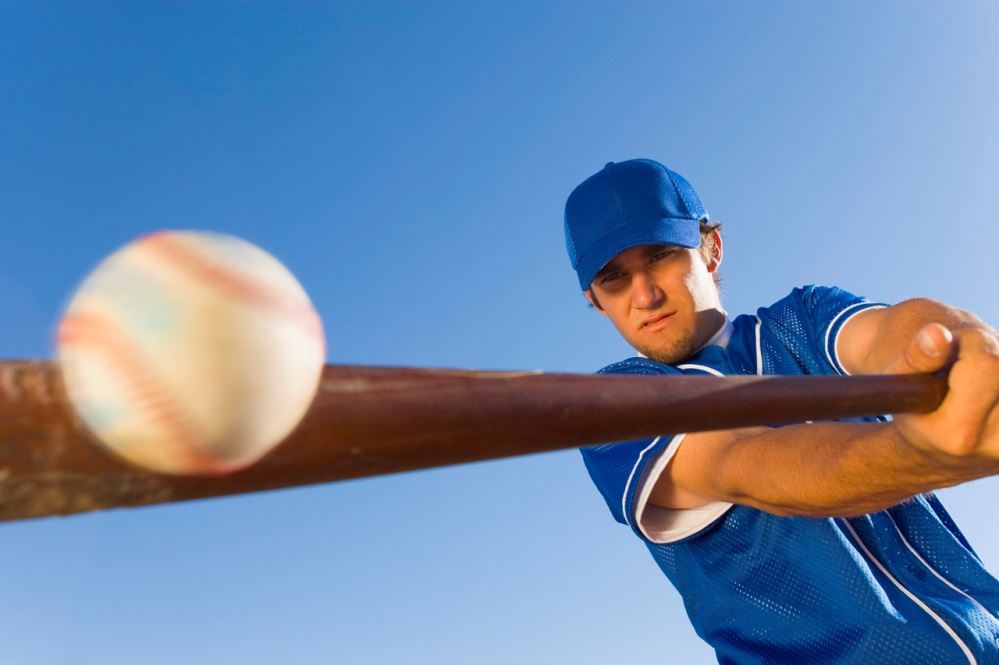 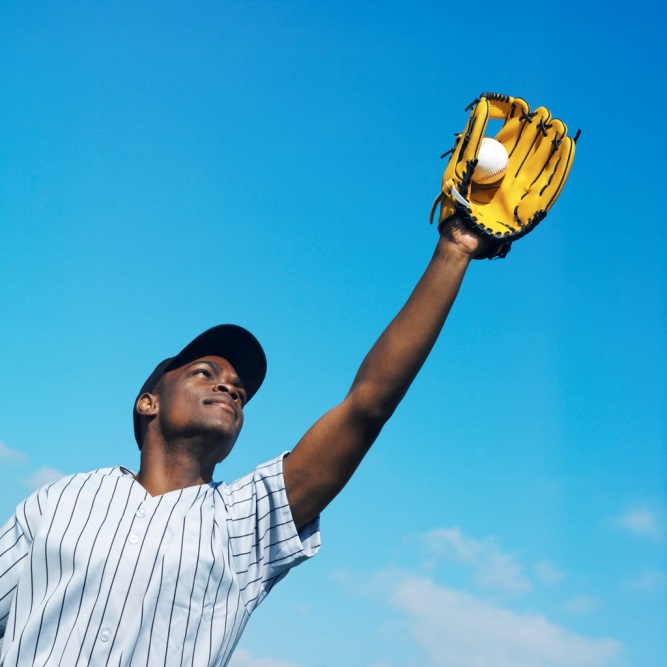 Síla a změny pohybu
Pokud při hokeji střelíme do již pohybujícího se puku ve směru jeho pohybu – puk zrychlí.
Pokud při jízdě autem přidáme plyn - zrychlujeme.
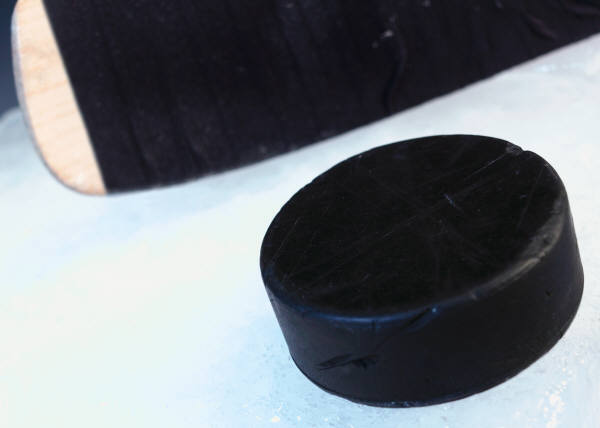 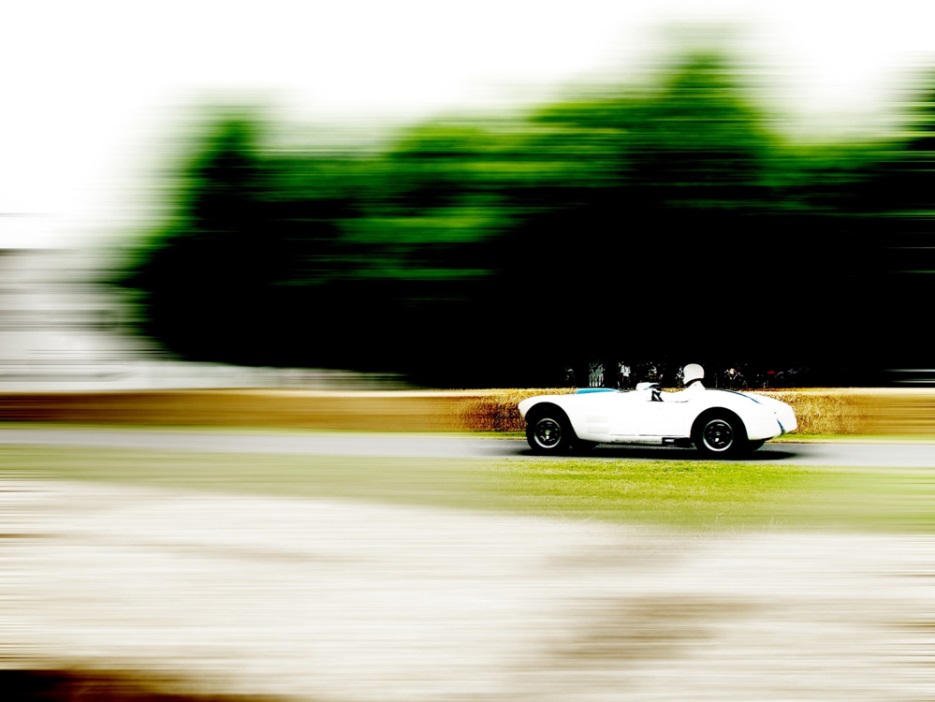 1. Síla, která působí ve směru rychlosti, těleso urychluje.
Síla a změny pohybu
Při chytání míčku působíme silou proti směru rychlosti – míček zpomalí a zastaví se.
Vyhodíme-li míč vzhůru – zpomaluje – proti směru pohybu působí tíhová síla.
Při šlápnutí na brzdu auto zpomalí.
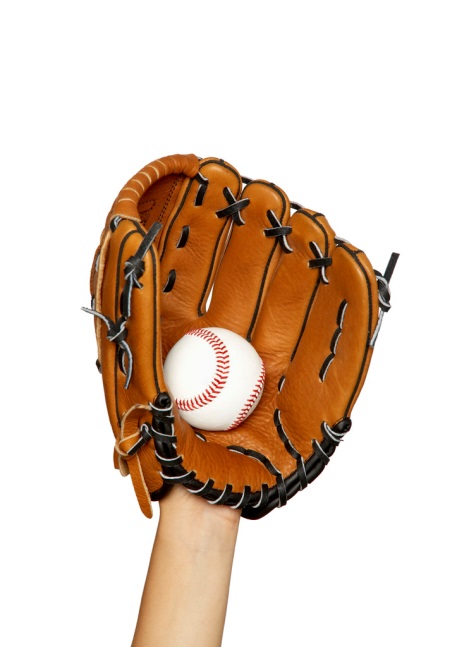 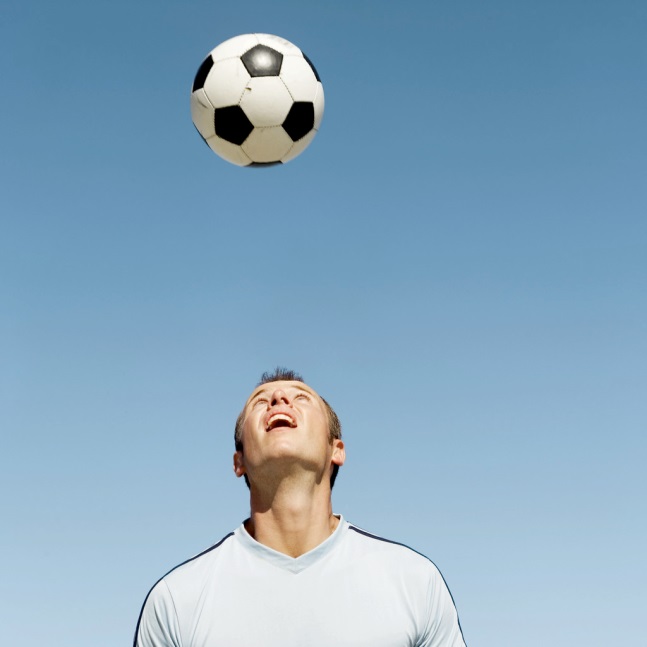 2. Síla, která působí proti směru rychlosti, těleso zpomaluje.
Síla a změny pohybu
Hodíme-li míč vodorovným směrem, bude postupně klesat k zemi. Působí na něj totiž tíhová síla, která je kolmá ke směru rychlosti. Taková síla zakřivuje trajektorii.
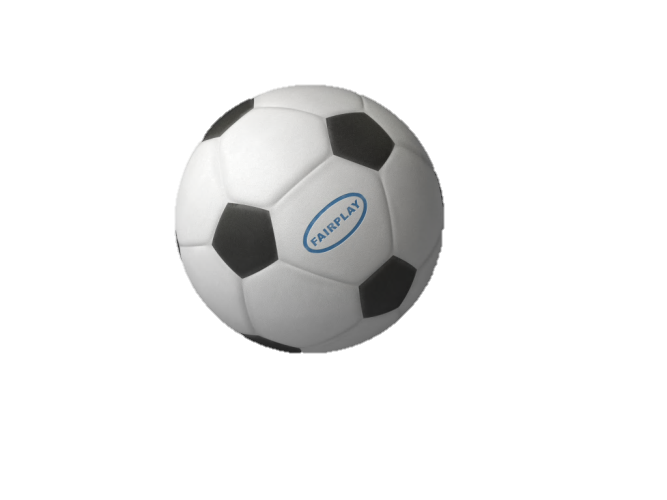 3. Síla, která je kolmá ke směru rychlosti, zakřivuje trajektorii tělesa.
Síla a změny pohybu
4. Sílu, která působí jiným směrem, můžeme rozložit na dvě složky. Kolmá složka zakřivuje trajektorii a druhá složka mění směr rychlosti.
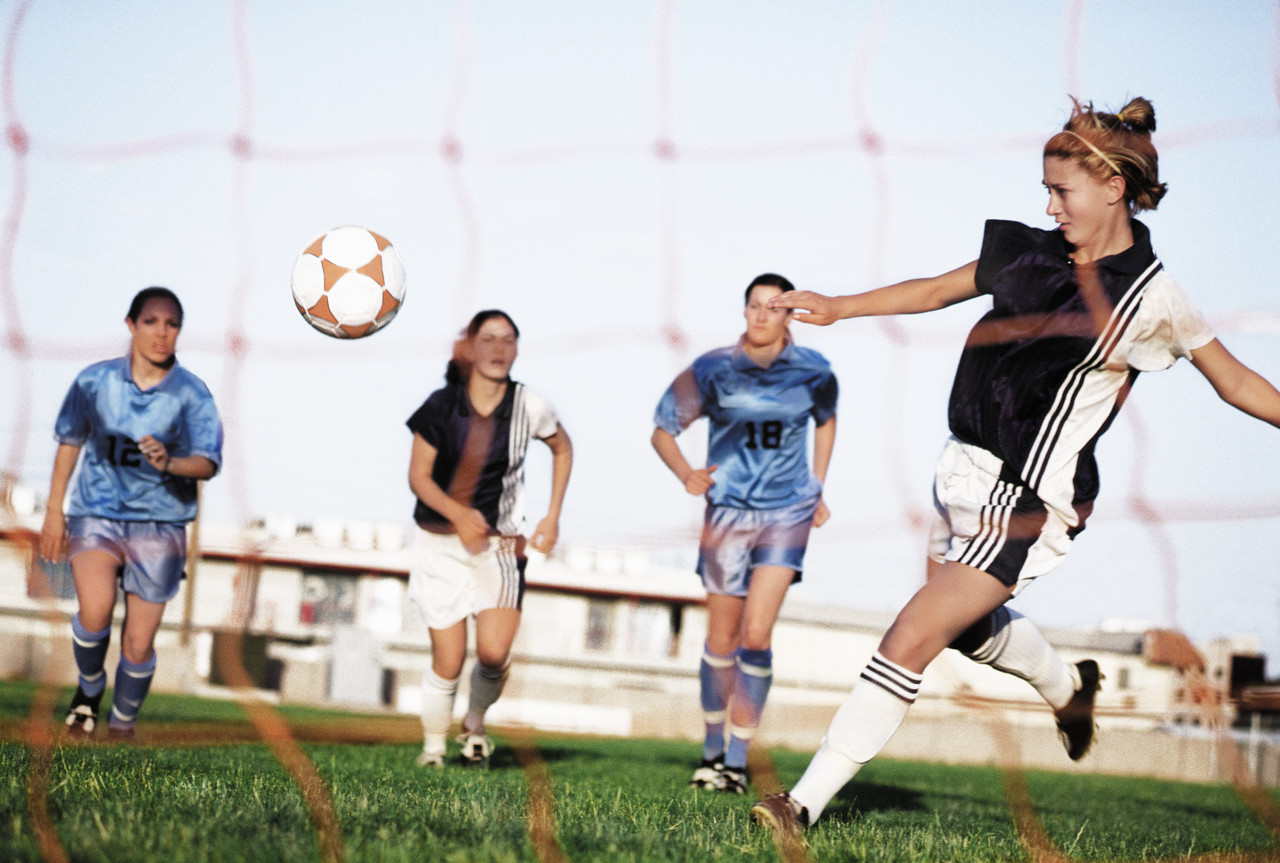 Síla a změny pohybu
Použité zdroje:
RAUNER, Karel, Václav HAVEL, Jitka PROKŠOVÁ a Miroslav RANDA. NAKLADATELSTVÍ FRAUS. Fyzika 7: učebnice pro základní školy a víceletá gymnázia. 1. Plzeň: Fraus, 2005. ISBN 80-7238-431-7. 
MICROSOFT CORPORATION. Obrázky a jiný obsah [online]. 2012 [cit. 2012-05-05]. Dostupné z: http://office.microsoft.com